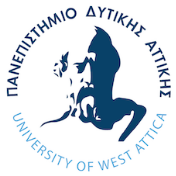 ΠΑΝΕΠΙΣΤΗΜΙΟ ΔΥΤΙΚΗΣ ΑΤΤΙΚΗΣ ΤΜΗΜΑ ΝΑΥΠΗΓΩΝ ΜΗΧΑΝΙΚΩΝ
ΝΑΥΠΗΓΙΚΟ ΣΧΕΔΙΟ ΚΑΙ ΑΡΧΕΣ CASD
Χάραξη Καμπύλης Σιμότητας
(καμπυλότητα καταστρώματος ως προς το διάμηκες)
Γεώργιος Κ. Χατζηκωνσταντής Επίκουρος Καθηγητής 
Διπλ. Ναυπηγός Μηχανολόγος Μηχανικός 
M.Sc. ‘’Διασφάλιση Ποιότητας’’
Τμήμα Ναυπηγικών Μηχανικών 
Πανεπιστημίου Δυτικής Αττικής (ΠΑ.Δ.Α.)
ΝΑΥΠΗΓΙΚΟ ΣΧΕΔΙΟ ΚΑΙ ΑΡΧΕΣ CASD                        ΚΑΘΗΓΗΤΗΣ ΓΕΩΡΓΙΟΣ Κ. ΧΑΤΖΗΚΩΝΣΤΑΝΤΗΣ  2025
Καμπύλη σιμότητας – καμπύλη κυρτότητας – καμπύλη καταστρώματος
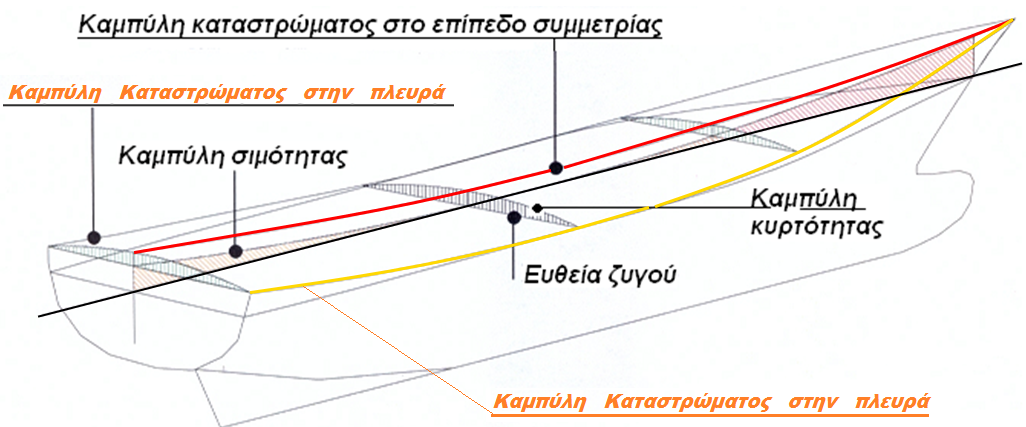 ΝΑΥΠΗΓΙΚΟ ΣΧΕΔΙΟ ΚΑΙ ΑΡΧΕΣ CASD                        ΚΑΘΗΓΗΤΗΣ ΓΕΩΡΓΙΟΣ Κ. ΧΑΤΖΗΚΩΝΣΤΑΝΤΗΣ  2025
1
Σχέδιο Ναυπηγικών Γραμμών
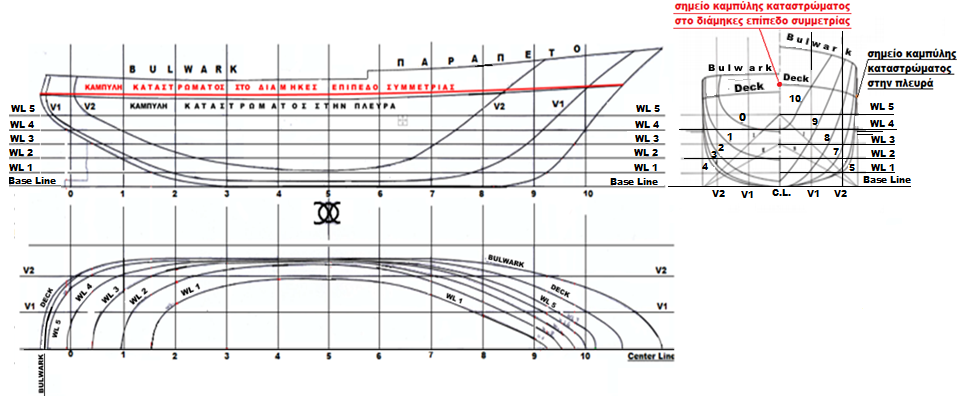 ΝΑΥΠΗΓΙΚΟ ΣΧΕΔΙΟ ΚΑΙ ΑΡΧΕΣ CASD                        ΚΑΘΗΓΗΤΗΣ ΓΕΩΡΓΙΟΣ Κ. ΧΑΤΖΗΚΩΝΣΤΑΝΤΗΣ  2025
2
Καμπύλη σιμότητας 1/2
Είναι η καμπύλη που προκύπτει από την προβολή της ακμής του κυρίου καταστρώματος στην πλευρά, στο διάμηκες επίπεδο συμμετρίας.
Η καμπύλη αυτή παριστάνει καμπυλότητα προς τα άνω, και θεωρείται  κανονική εάν αποτελείται από δυο τμήματα παραβολής με κοινή  κορυφή στην μεσαία κάθετο (κάθετος στο μέσον του μήκους μεταξύ καθέτων).
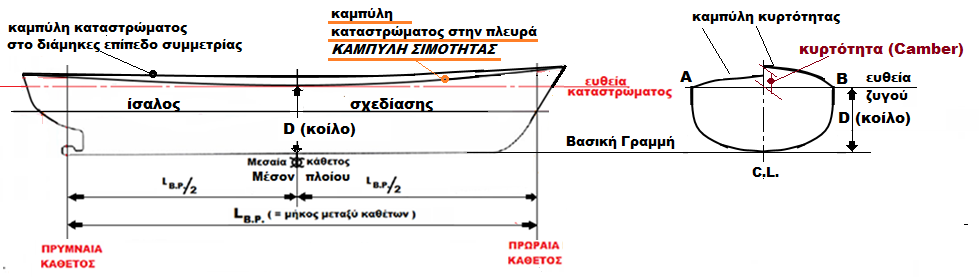 ΝΑΥΠΗΓΙΚΟ ΣΧΕΔΙΟ ΚΑΙ ΑΡΧΕΣ CASD                        ΚΑΘΗΓΗΤΗΣ ΓΕΩΡΓΙΟΣ Κ. ΧΑΤΖΗΚΩΝΣΤΑΝΤΗΣ  2025
3
Καμπύλη σιμότητας 2/2
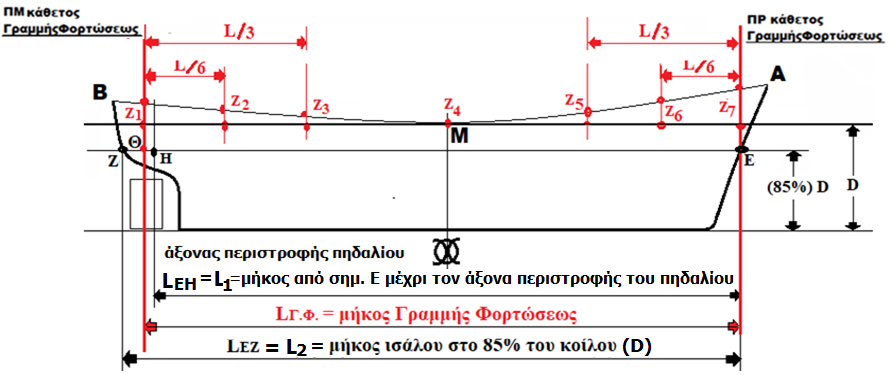 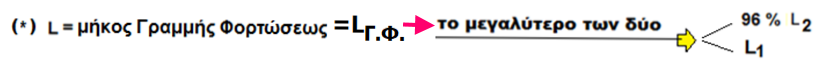 Κάθετοι : η πρωραία και πρυμναία κάθετος λαμβάνονται για τον καθορισμό των περάτων του μήκους L της Γραμμής Φορτώσεως. Η πρωραία κάθετος ορίζεται στην τομή της πλώρης (στείρας) στην ίσαλο όπου μετριέται το μήκος.
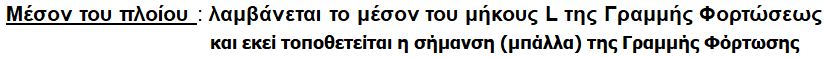 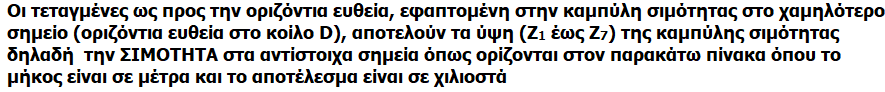 4
ΝΑΥΠΗΓΙΚΟ ΣΧΕΔΙΟ ΚΑΙ ΑΡΧΕΣ CASD                        ΚΑΘΗΓΗΤΗΣ ΓΕΩΡΓΙΟΣ Κ. ΧΑΤΖΗΚΩΝΣΤΑΝΤΗΣ  2025
Συντεταγμένες κανονικής σιμότητας (1 από 2)
ΚΑΝΟΝΙΚΗ ΣΙΜΟΤΗΤΑ ΚΑΤΑΣΤΡΩΜΑΤΟΣ (Κανονισμός 38) Σύμφωνα με τους κανονισμούς της Διεθνούς Σύμβασης Γραμμής Φορτώσεως 1966 (Δ.Σ.Γ.Φ)
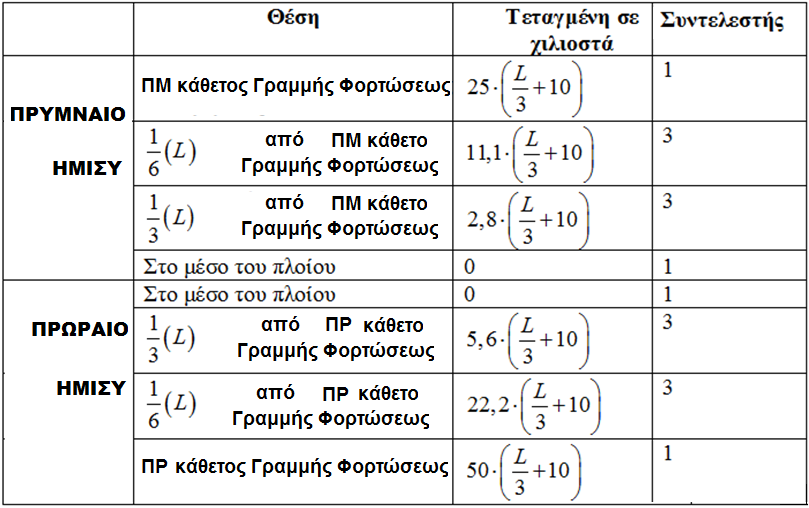 L= μήκος γραμμής φορτώσεως (διαφ. 4 και 7)
ΝΑΥΠΗΓΙΚΟ ΣΧΕΔΙΟ ΚΑΙ ΑΡΧΕΣ CASD                        ΚΑΘΗΓΗΤΗΣ ΓΕΩΡΓΙΟΣ Κ. ΧΑΤΖΗΚΩΝΣΤΑΝΤΗΣ  2025
5
Συντεταγμένες κανονικής σιμότητας (2 από 2)
Πολλές φορές η πραγματική καμπύλη σιμότητας έχει τεταγμένες διαφορετικές από τις αντίστοιχες της κανονικής, πάντως η πρωραία τεταγμένη (sheer forward) είναι διπλάσια της πρυμναίας (sheer after).
Όταν οι πραγματικές τεταγμένες διαφέρουν από τις τιμές της κανονικής σιμότητας , γίνονται οι διορθώσεις που προβλέπονται από τη Δ.Σ.Γ.Φ. 1966 / Κανονισμός 38. - Π.Δ. 119 / ΦΕΚ Α154-12/7/2007.
Οι τεταγμένες στο πρωραία και πρυμναίο ήμισυ πολλαπλασιάζονται με τους συντελεστές του πίνακα της διαφάνειας 5.
Η διαφορά μεταξύ των αθροισμάτων των σχετικών γινομένων και εκείνων του κανονικού διαιρείται δια 8 και προκύπτει η περίσσεια ή το έλλειμα της σιμότητας στο πρωραίο ή πρυμναίο ήμισυ.
Ο αριθμητικός μέσος της περίσσειας ή του έλλείματος στα πρωραία ή πρυμναία ήμισυ, μετρά την περίσσεια ή το έλλειμα της σιμότητας
ΝΑΥΠΗΓΙΚΟ ΣΧΕΔΙΟ ΚΑΙ ΑΡΧΕΣ CASD                        ΚΑΘΗΓΗΤΗΣ ΓΕΩΡΓΙΟΣ Κ. ΧΑΤΖΗΚΩΝΣΤΑΝΤΗΣ  2025
6
Απαραίτητοι ορισμοί (1 από 2)
Στον πίνακα των τεταγμένων σύμφωνα με τον Κανονισμό 3 της Δ.Σ.Γ.Φ. 1966 , είναι : 
ΜΗΚΟΣ: σαν μήκος L Γραμμής Φορτώσεως λαμβάνονται τα 96 % του μήκους ισάλου που μετριέται στα 85 % του κοίλου ,ή το μήκος που μετριέται από την εξωτερική όψη της στείρας μέχρι τον άξονα περιστροφής του πηδαλίου  επί της ίδιας ισάλου , εάν αυτό είναι μεγαλύτερο. Σε πλοία σχεδιασμένα με κεκλιμένη τρόπιδα η ίσαλος γραμμή επί της οποίας μετριέται το μήκος , λαμβάνεται παράλληλη προς την ίσαλο σχεδίασης.
Σύμφωνα με τον Κανονισμό 5 της Δ.Σ.Γ.Φ. 1966 , είναι :
ΚΟΙΛΟ (πλευρικό ύψος): λαμβάνεται η κατακόρυφη απόσταση μετρούμενη στην πλευρά του πλοίου από το άνω μέρος της τρόπιδας μέχρι την κορυφή του ζυγού (εγκάρσιο ενισχυτικό) του καταστρώματος εξάλων.
7
ΝΑΥΠΗΓΙΚΟ ΣΧΕΔΙΟ ΚΑΙ ΑΡΧΕΣ CASD                        ΚΑΘΗΓΗΤΗΣ ΓΕΩΡΓΙΟΣ Κ. ΧΑΤΖΗΚΩΝΣΤΑΝΤΗΣ  2025
Απαραίτητοι ορισμοί (2 από 2)
ΎΨΟΣ ΕΞΑΛΩΝ: είναι η κατακόρυφη απόσταση που μετριέται στο μέσον του πλοίου από την άνω όψη της γραμμής καταστρώματος μέχρι  την άνω όψη της αντίστοιχης γραμμής φορτώσεως.  
ΚΑΤΑΣΤΡΩΜΑ ΕΞΑΛΩΝ: το ανώτατο συνεχές κατάστρωμα εκτεθειμένο στον καιρό και στη θάλασσα με μόνιμα μέσα κλεισίματος των ανοιγμάτων του εκτεθειμένου στον καιρό μέρους του και κάτω από το οποίο όλα τα υπάρχοντα ανοίγματα στην πλευρά του πλοίου είναι εξοπλισμένα με μόνιμα μέσα υδατοστεγούς κλεισίματος (σε κλιμακωτό κατάστρωμα , ως κατάστρωμα εξάλων λαμβάνεται η κατώτερη γραμμή του καταστρώματος και η συνέχιση αυτής παράλληλα προς το ανώτερο τμήμα του καταστρώματος).
ΝΑΥΠΗΓΙΚΟ ΣΧΕΔΙΟ ΚΑΙ ΑΡΧΕΣ CASD                        ΚΑΘΗΓΗΤΗΣ ΓΕΩΡΓΙΟΣ Κ. ΧΑΤΖΗΚΩΝΣΤΑΝΤΗΣ  2025
8
Τέλος Ενότητας
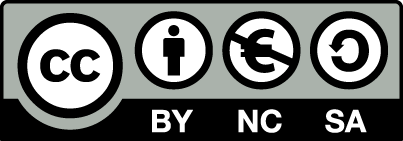 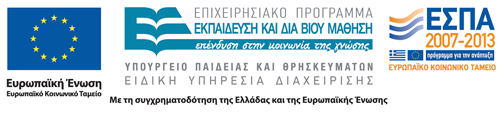 Σημειώματα
Σημείωμα Αναφοράς
Copyright Τεχνολογικό Εκπαιδευτικό Ίδρυμα Αθήνας, Γεώργιος Χατζηκωνσταντής 2014. Γεώργιος Χατζηκωνσταντής. «Ναυπηγικό σχέδιο και αρχές casd. Ενότητα 7: Χάραξη Καμπύλης Σιμότητας (καμπυλότητα καταστρώματος ως προς το διαμήκες)». Έκδοση: 1.0. Αθήνα 2014. Διαθέσιμο από τη δικτυακή διεύθυνση: ocp.teiath.gr.
Σημείωμα Αδειοδότησης
Το παρόν υλικό διατίθεται με τους όρους της άδειας χρήσης Creative Commons Αναφορά, Μη Εμπορική Χρήση Παρόμοια Διανομή 4.0 [1] ή μεταγενέστερη, Διεθνής Έκδοση.   Εξαιρούνται τα αυτοτελή έργα τρίτων π.χ. φωτογραφίες, διαγράμματα κ.λ.π.,  τα οποία εμπεριέχονται σε αυτό και τα οποία αναφέρονται μαζί με τους όρους χρήσης τους στο «Σημείωμα Χρήσης Έργων Τρίτων».
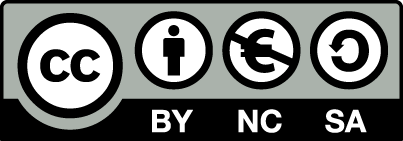 [1] http://creativecommons.org/licenses/by-nc-sa/4.0/ 

Ως Μη Εμπορική ορίζεται η χρήση:
που δεν περιλαμβάνει άμεσο ή έμμεσο οικονομικό όφελος από την χρήση του έργου, για το διανομέα του έργου και αδειοδόχο
που δεν περιλαμβάνει οικονομική συναλλαγή ως προϋπόθεση για τη χρήση ή πρόσβαση στο έργο
που δεν προσπορίζει στο διανομέα του έργου και αδειοδόχο έμμεσο οικονομικό όφελος (π.χ. διαφημίσεις) από την προβολή του έργου σε διαδικτυακό τόπο

Ο δικαιούχος μπορεί να παρέχει στον αδειοδόχο ξεχωριστή άδεια να χρησιμοποιεί το έργο για εμπορική χρήση, εφόσον αυτό του ζητηθεί.
Διατήρηση Σημειωμάτων
Οποιαδήποτε αναπαραγωγή ή διασκευή του υλικού θα πρέπει να συμπεριλαμβάνει:
το Σημείωμα Αναφοράς
το Σημείωμα Αδειοδότησης
τη δήλωση Διατήρησης Σημειωμάτων
το Σημείωμα Χρήσης Έργων Τρίτων (εφόσον υπάρχει)
μαζί με τους συνοδευόμενους υπερσυνδέσμους.
Χρηματοδότηση
Το παρόν εκπαιδευτικό υλικό έχει αναπτυχθεί στo πλαίσιo του εκπαιδευτικού έργου του διδάσκοντα.
Το έργο «Ανοικτά Ακαδημαϊκά Μαθήματα στο ΤΕΙ Αθηνών» έχει χρηματοδοτήσει μόνο την αναδιαμόρφωση του εκπαιδευτικού υλικού. 
Το έργο υλοποιείται στο πλαίσιο του Επιχειρησιακού Προγράμματος «Εκπαίδευση και Δια Βίου Μάθηση» και συγχρηματοδοτείται από την Ευρωπαϊκή Ένωση (Ευρωπαϊκό Κοινωνικό Ταμείο) και από εθνικούς πόρους.
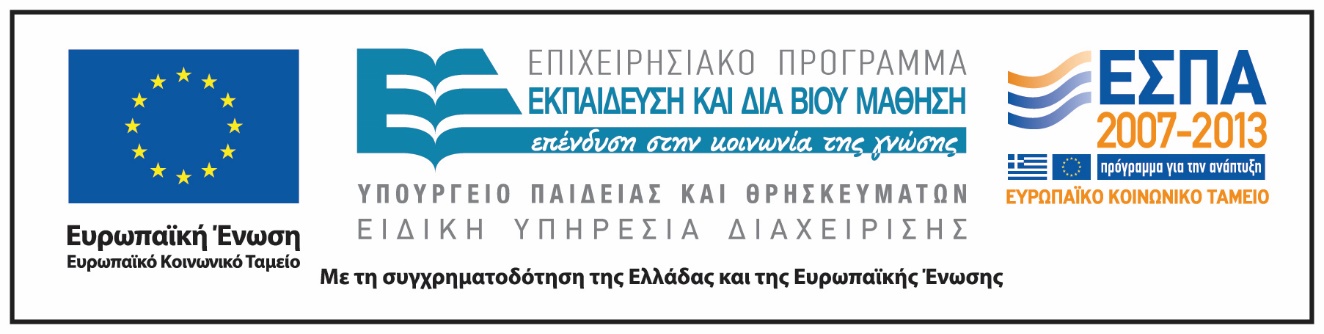